認識能力の変化が学習に及ぼす影響について
-センサの過不足に対する強化学習の学習効率の変化-
情報電子工学系専攻　10054068　中南義典
研究背景
センサの定義
輝度センサが
足りない
ジャイロセンサ
・認識した情報をV={i|i=1,2,…,N-1}の値で出力する
　・タスク達成に必要なセンサ：必要センサ
　・出力する値が，いずれかの必要センサと1対1対応：重複センサ
　・報酬に対して独立に値を出力するセンサ：不用センサ
超音波センサは
必要ない
超音波センサ
赤外線センサ
ロボットが認識する
状態空間の例
これだけ
持っていれば
十分かな
学習
問題点：これまでは調査に用いたセンサは全てV={0,1}の二値認識
センサが二値以上の認識を行う場合の学習への影響がわからない
タスク
V2
2      1
2,1
2,2
2,3
1,1
1,2
1,3
V1
タスクに対するセンサの過不足を明確に判断する指標はない
1        2          3
研究目的
これまでの成果：
抽象化したセンサに対してシミュレーションで調査を行い，センサの過不足が強化学習に及ぼす影響を調査した
多値認識を行う不用センサが学習に及ぼす影響を調査する
検証方法
実験の流れ
･･･
様々な状態空間を持つエージェントに不用センサを追加
　→不用センサを持つ場合・持たない場合の学習効果を比較
学習するエージェント
学習しないエージェント
P値認識の必要センサのみ
タスク
不用センサ
P値認識の必要センサと
2値の不用センサ
各エージェントが行動
獲得報酬の
違いから
学習効率を
比較
V
追加
V2
追加
Sタスク
･･･
･･･
Rステップ
V2
P値認識の必要センサと
N値の不用センサ
報酬獲得・学習
エージェントが行うタスク
状態1
D11=3
状態0
D00=2
・P個の状態によって構成
・各状態は一つの報酬と二つの遷移先を持つ
・報酬は以下の式から決定
V1
V1
2値必要センサ×2
3値必要センサ×1
3値必要センサ×2
V3
V2
n×m
(n×m)-n+1
m
･･････
状態空間の種類は膨大に存在する



状態空間を簡略化して調査する
状態3
D33=2
状態4
D44=4
Dii：状態iからスタートして，再び状態iへ戻ってくるまでの最短距離
βはexpの値を調整するための係数
･･･           2        1
･･･
･･････
結果の比較方法
n+2
n+1
n+1
･･･
1
2
3
n
V1
1           2            3      ･･･        n
ri,k：i値不用センサを持つエージェントがk試行回目に得た報酬．ただしi=0はノイズセンサを持たないエージェント
rt：t試行回数目に得た報酬の値
n×m
tステップ目における直近のLステップで得た報酬の平均（SMA）を算出して比較
不用センサを持たないエージェントの総獲得報酬を1
学習しないエージェントの総獲得報酬を0として正規化
2
4
6
1
3
5
･･････
V3
1           2            3     　　 　4           5            6     ･･････   n×m
実験結果
まとめと今後の課題
実験パラメータ（後で訂正）
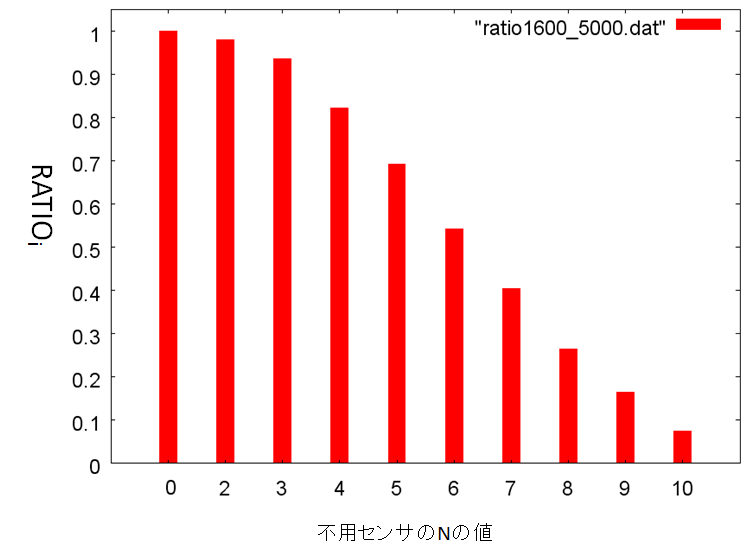 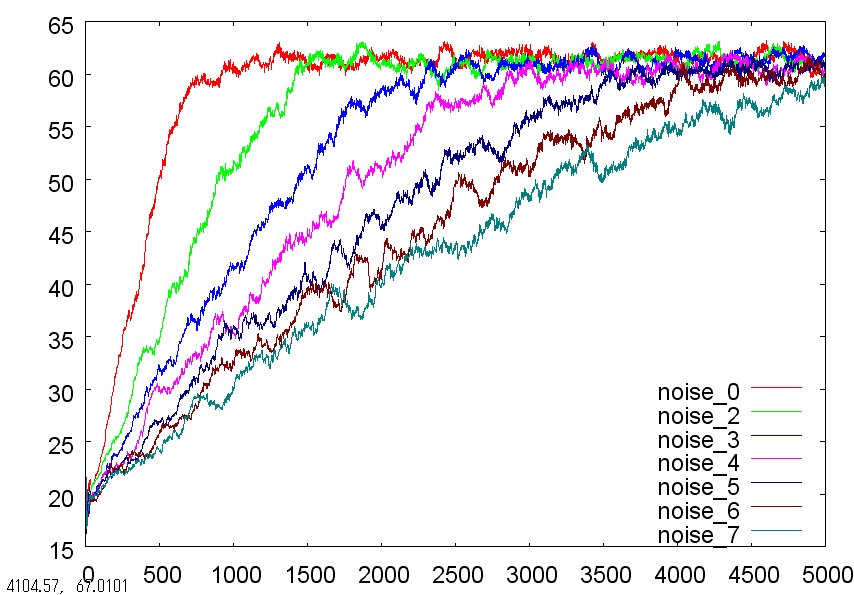 不用センサの学習への影響
・Nの値に比例して学習時間が増加
・最終的な学習効果には影響が無い


学習時間の増加から不用センサの存在を判断可能



・必要センサが不足している場合の影響が不明なまま
・不足している場合と比べたときの学習に及ぼす影響の違いは？


今後の課題
・多値認識する必要センサが不足している場合に学習に及ぼす影響を調査
SMA
(a):1600～5000ステップでのRATIO
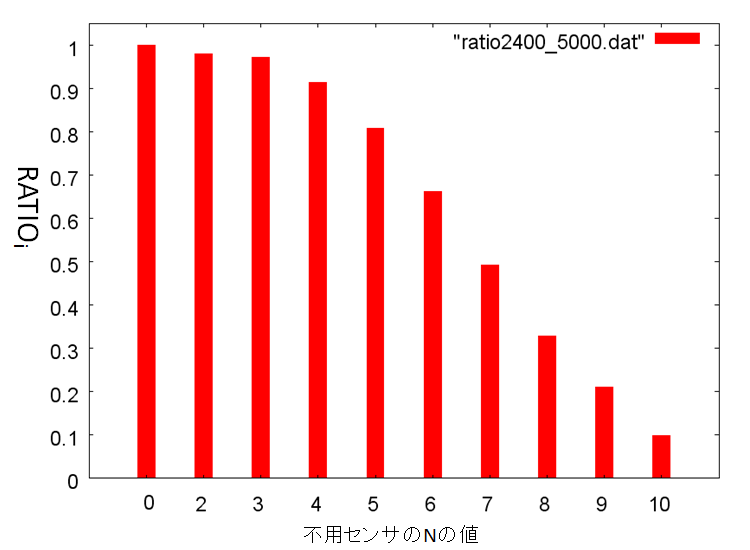 ただし
学習ステップ数
図1.各エージェントのSMAの推移の比較
(b):2400～5000ステップでのRATIO
学習手法：
強化学習
・Q学習
・ε-greedy
図2.各エージェントのRATIOの比較
結果考察
学習時間の
増加から
不用センサの
存在を判断可能
・不用センサを持つエージェントは学習収束までの時間が増加
・学習時間の増加量はNに依存
　：N値不用センサを持つと学習時間がN倍になる
・学習収束後の学習効果には影響が無い